Молодежный 
Евангелизм
ОАМС ЕАД 2024
Приближаясь к ЖАТВЕ
Молодежь 
20-30 лет сегодня менее активна 
(черная дыра церкви)
Наилучшим временем для подготовке молодежи к ЖАТВЕ – до 20 лет.
[Speaker Notes: Этот возраст мы теряем в первую очередь. 

Не вовлекаются в служение.]
А если главное – развлечение, то у церкви есть серьезные конкуренты на этот счет. 

Как и любой клиент, они находят лучшее место для развлечения или, к сожалению, лучшее место, где чувствуют себя как дома, где их ценят и где к ним прислушиваются.
Вовлечение молодежи в служение несет с собой риски. Оно подразумевает доверие к молодым людям, расширение их прав и возможностей. 

Это включает в себя создание сфер, где молодые люди могут вовлекаться в процессы.
[Speaker Notes: Важно смещение акцентов. 

Однако обучать молодежь не все готовы. Поручать больше пасторов готово, а обучать сложнее.]
Лидеры молодежи отмечают, что если молодой человек не вовлечен в служение, а остается потребителем, то он  задержится в церкви примерно на 2 года.
Таблица вовлеченности молодых людей по Ладдеру Харту

Уровень 8: Молодежь&Взрослые принимают вместе решения 
Уровень 7: Молодежь руководит / предпринимает действия 
Уровень 6: Взрослые действуют/ делятся решениями с молодыми
Уровень 5: С молодежью консультируются и молодежь информируют 
Уровень 4: Молодые люди назначаются и информируются 
Уровень 3: Молодежь символически информируют 
Уровень 2: Молодежь – это декорация 
Уровень 1: Молодежью манипулируют (используют)
[Speaker Notes: Уровни 1-3 – это безучасная в жизни церкви молодежь 

Легко заставить молодых людей принимать участие в таких вещах, как »конгрессы", "еда" или "игры", но насколько рискованно предоставлять молодым людям возможность участвовать и принимать решения, когда дело доходит до разговоров, программ, стилей поклонения или других аспектов молодежной группы. Насколько рискованно выглядела бы "молодежная" община с полным участием? Если молодежь не участвует в жизни церкви, то "молодежной" она является только по названию. Да, это рискованно, да, это требует больше усилий. Но это может стоить того, и процесс доверия к молодым людям может оказаться удивительным. Если молодые люди действительно будут церковью завтрашнего дня, то мы обязаны помочь им практиковать и репетировать реальную форму участия в церкви сегодня.]
Что сегодня подталкивает молодежь принимать решение о крещении?
Молитвенные
Квесты
Программы обучения и выступление влиятельных  лидеров
Вечера дебатов и дискуссий
Молодежные конференции
Что сегодня подталкивает молодежь принимать решение о крещении?
Активное вовлечение в миссию
Регулярные мероприятия по обмену верой
Если решение о крещении не принято до 18 лет, то в лучшем случае к этому вопросу молодой человек вернется после 45 лет.
Полный цикл евангельского служения состоит из:
[Speaker Notes: Исследования Барна Груп]
1. Дружба
Создайте пространство для приобретения новых друзей!
01
2. Свидетельство
Доступно
Научите рассказывать историю своего обращения без использования религиозного слэнга.
02
Искренне
3. Приглашение
Качественная молодежная программа в церкви!
4. Начало изучения Библии в малой группе
Вечера Христианских фильмов
[Speaker Notes: 1 раз в месяц. Все на нейтральной территории лучше. Или убирать табличку церкви.]
Встречи за столом.
[Speaker Notes: Один раз в месяц]
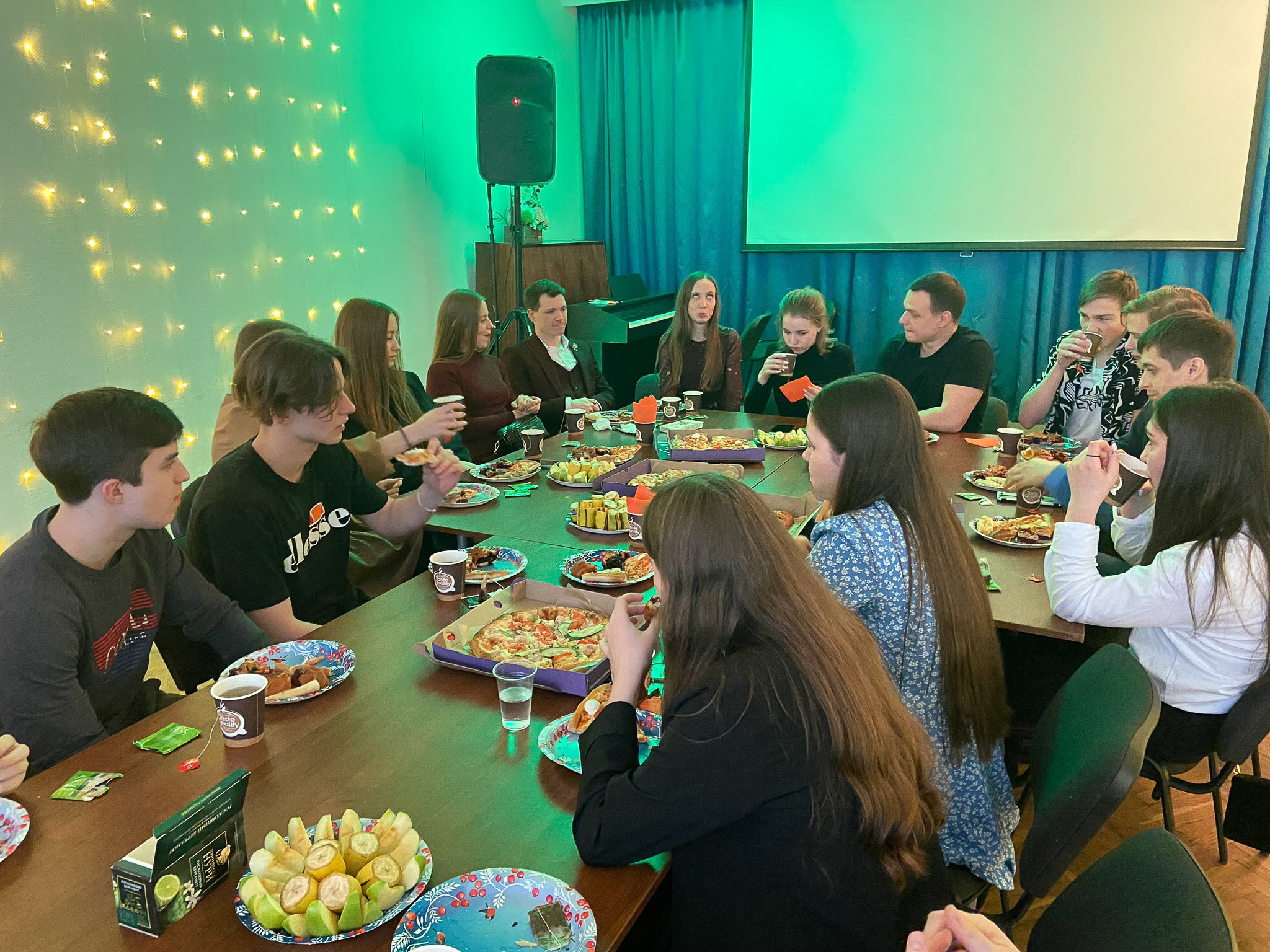 Мини лагеря-ночевки
[Speaker Notes: Летом это перед летним лагерем объединения. Зимой дома здоровья или иные места.]
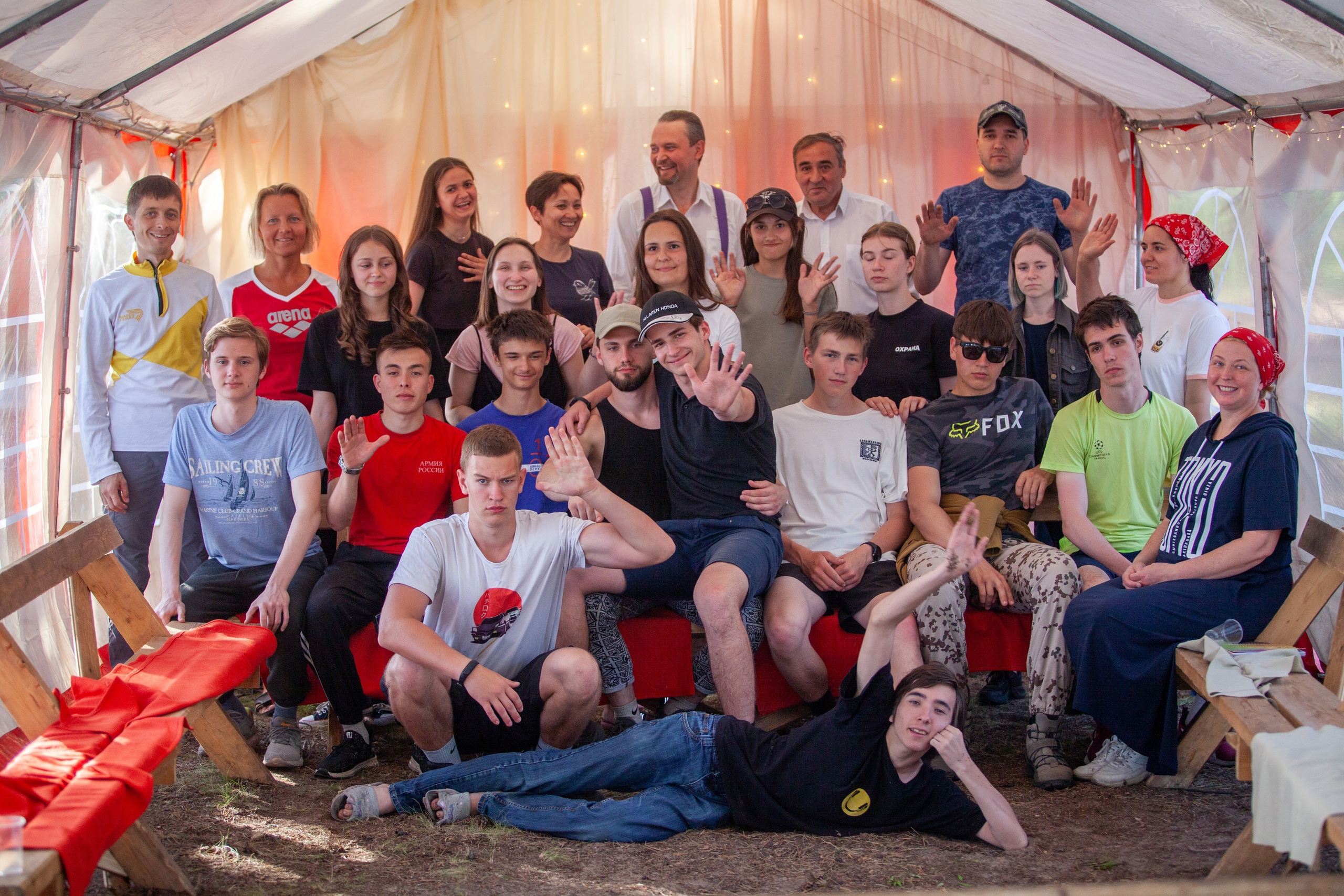 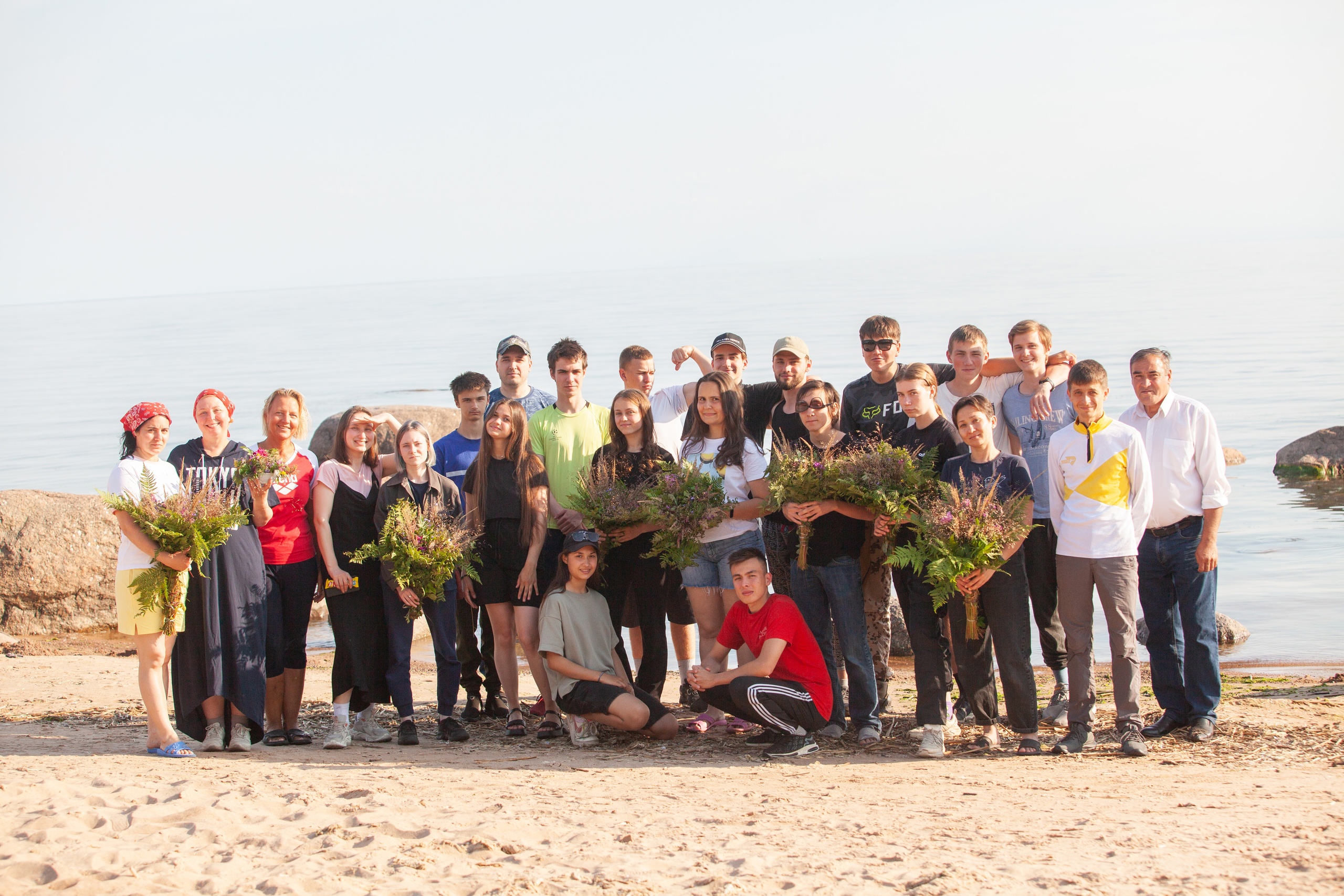 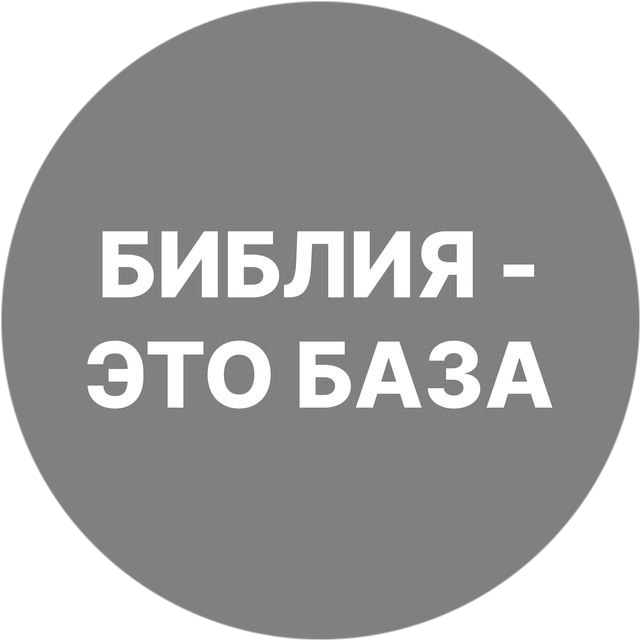 [Speaker Notes: Название проекта!]
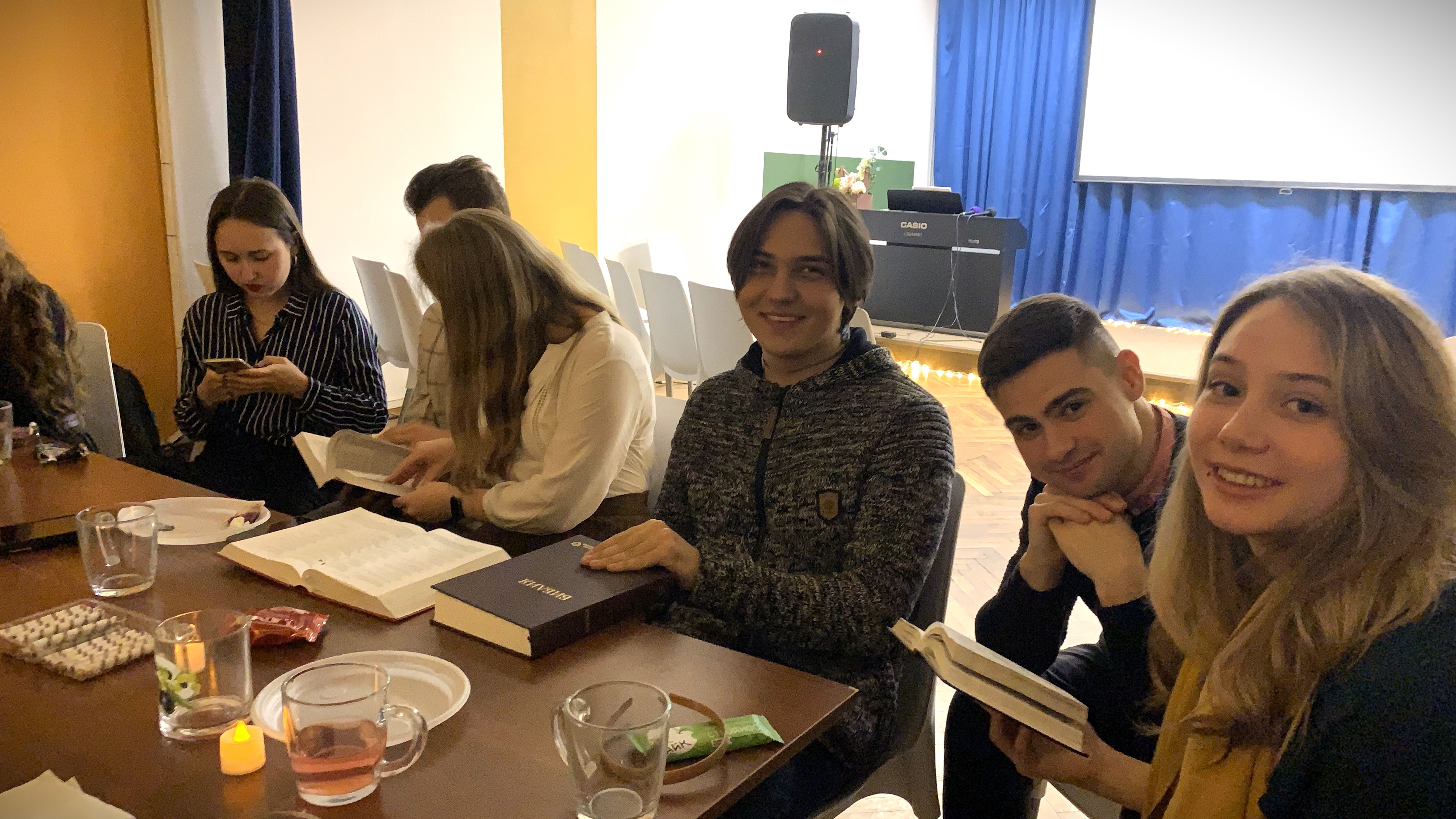 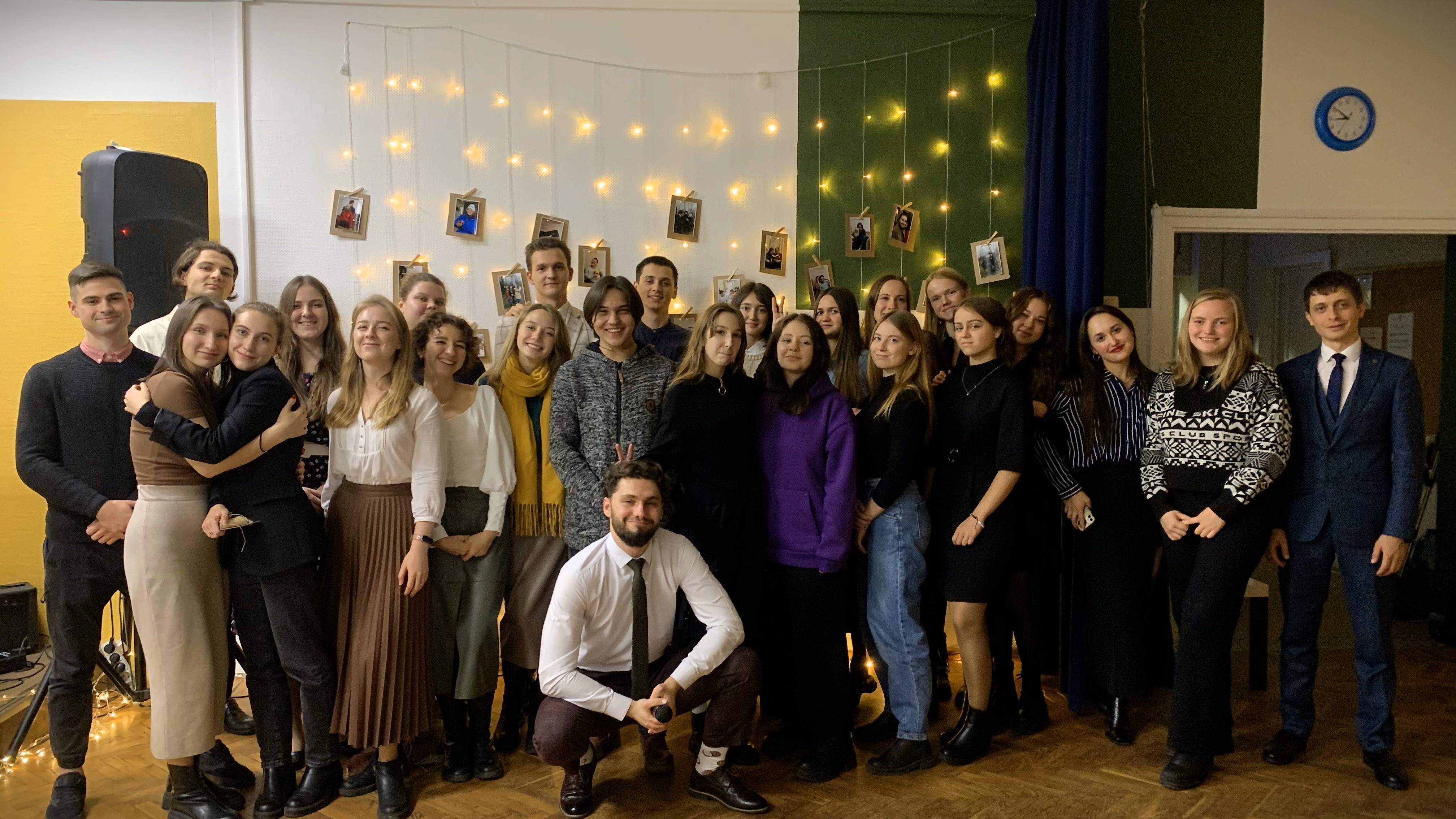 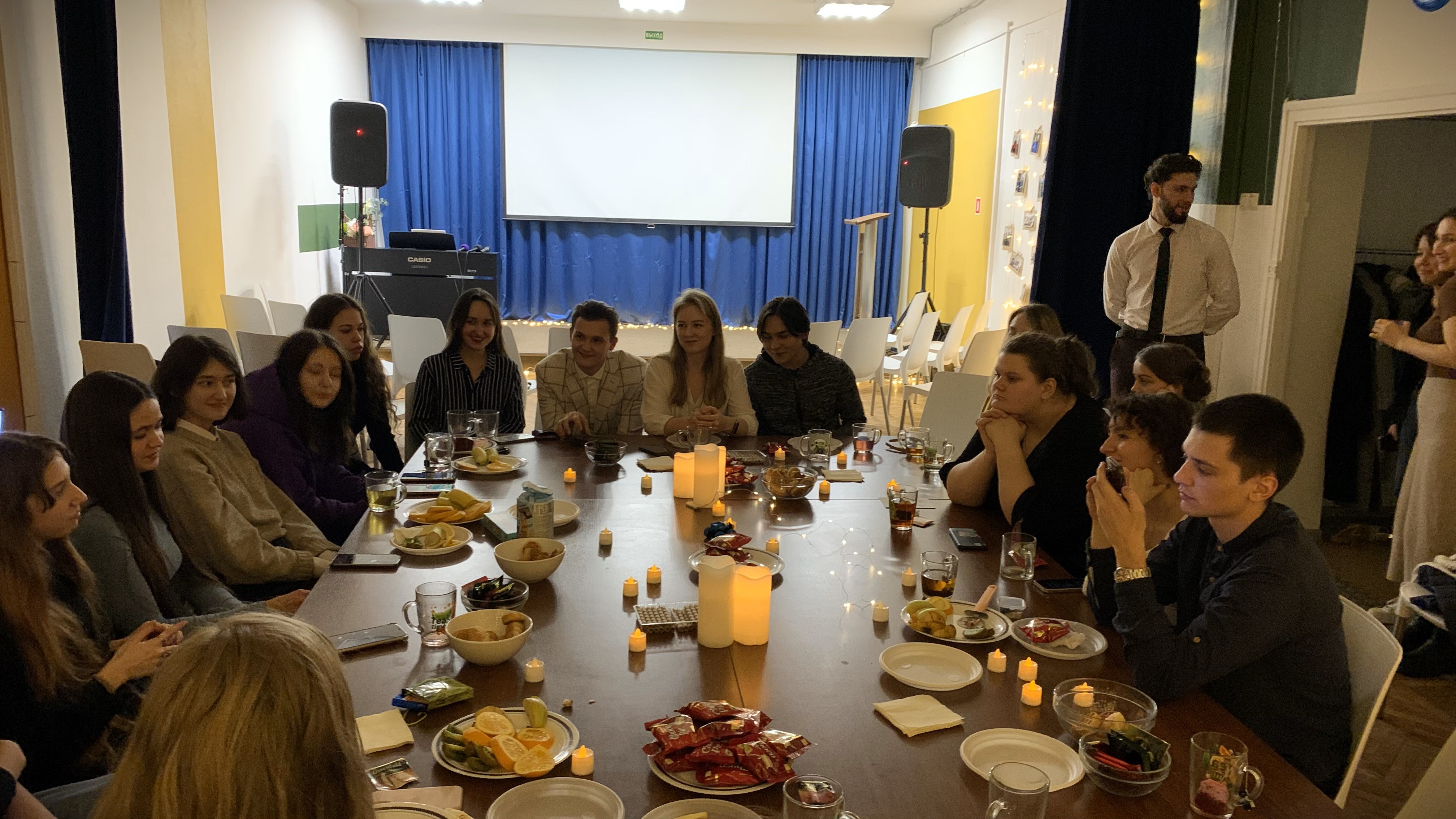 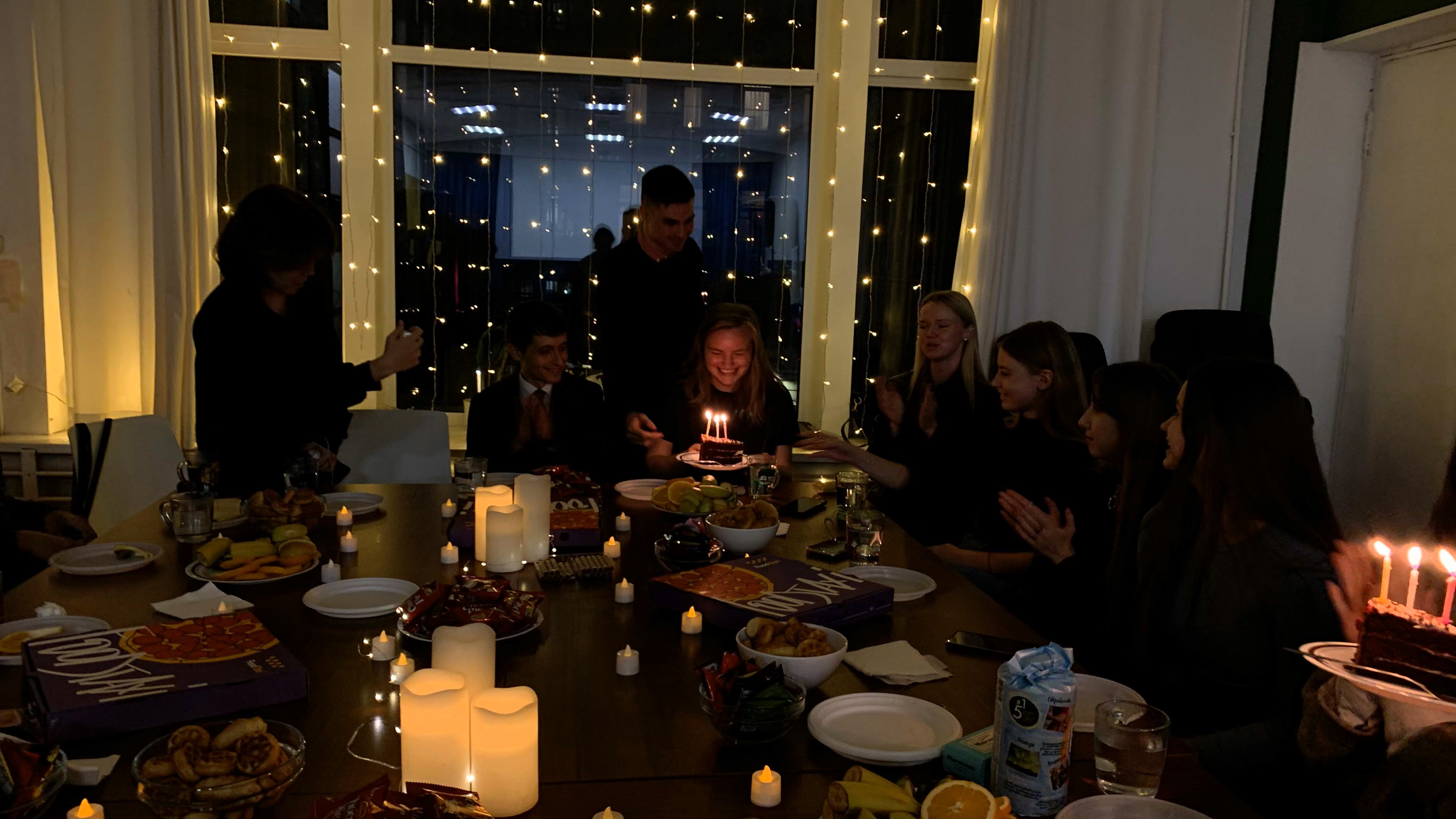 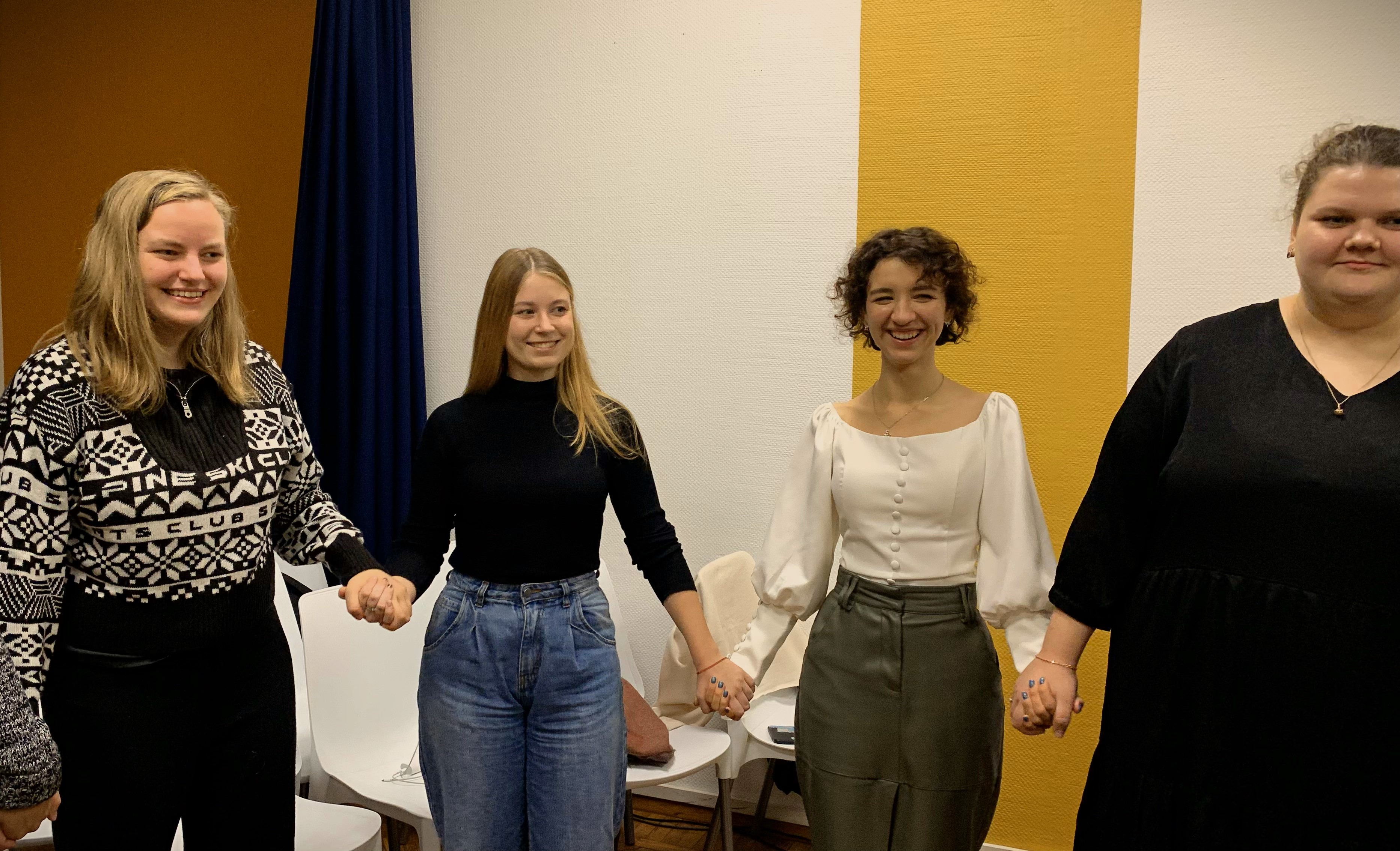 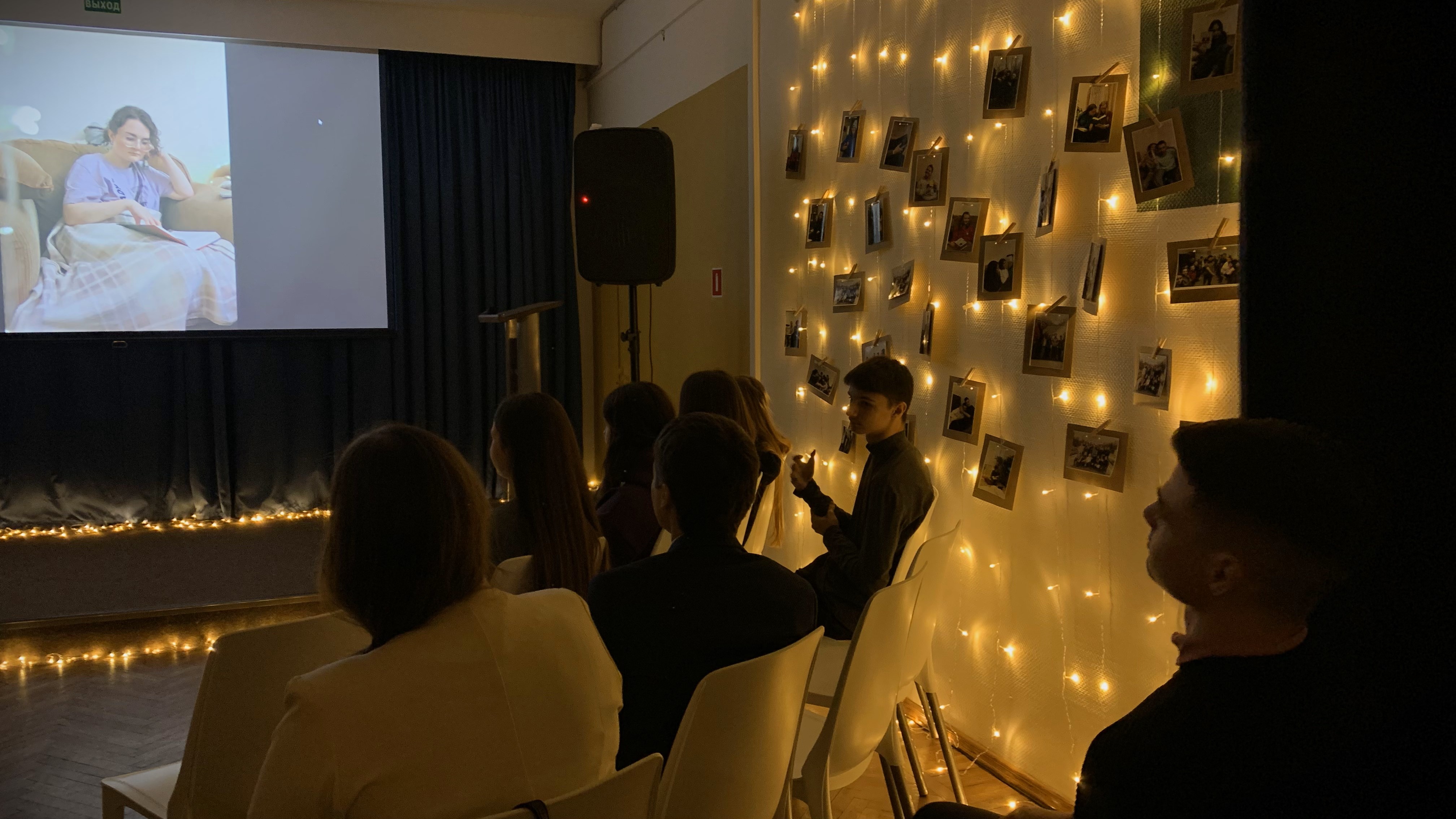 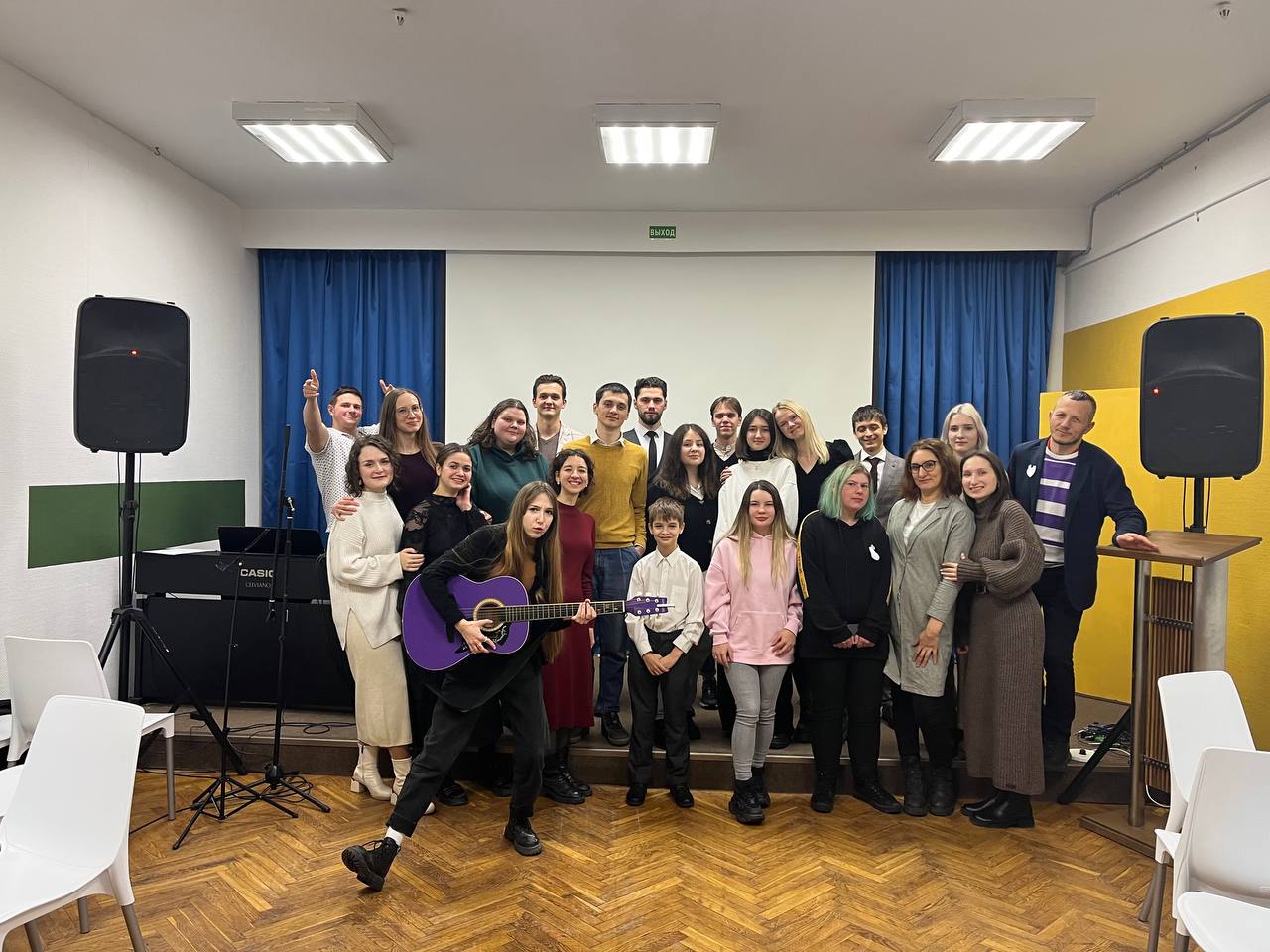 Ночевки-лагеря с нерелигиозными
 (Библия это База)
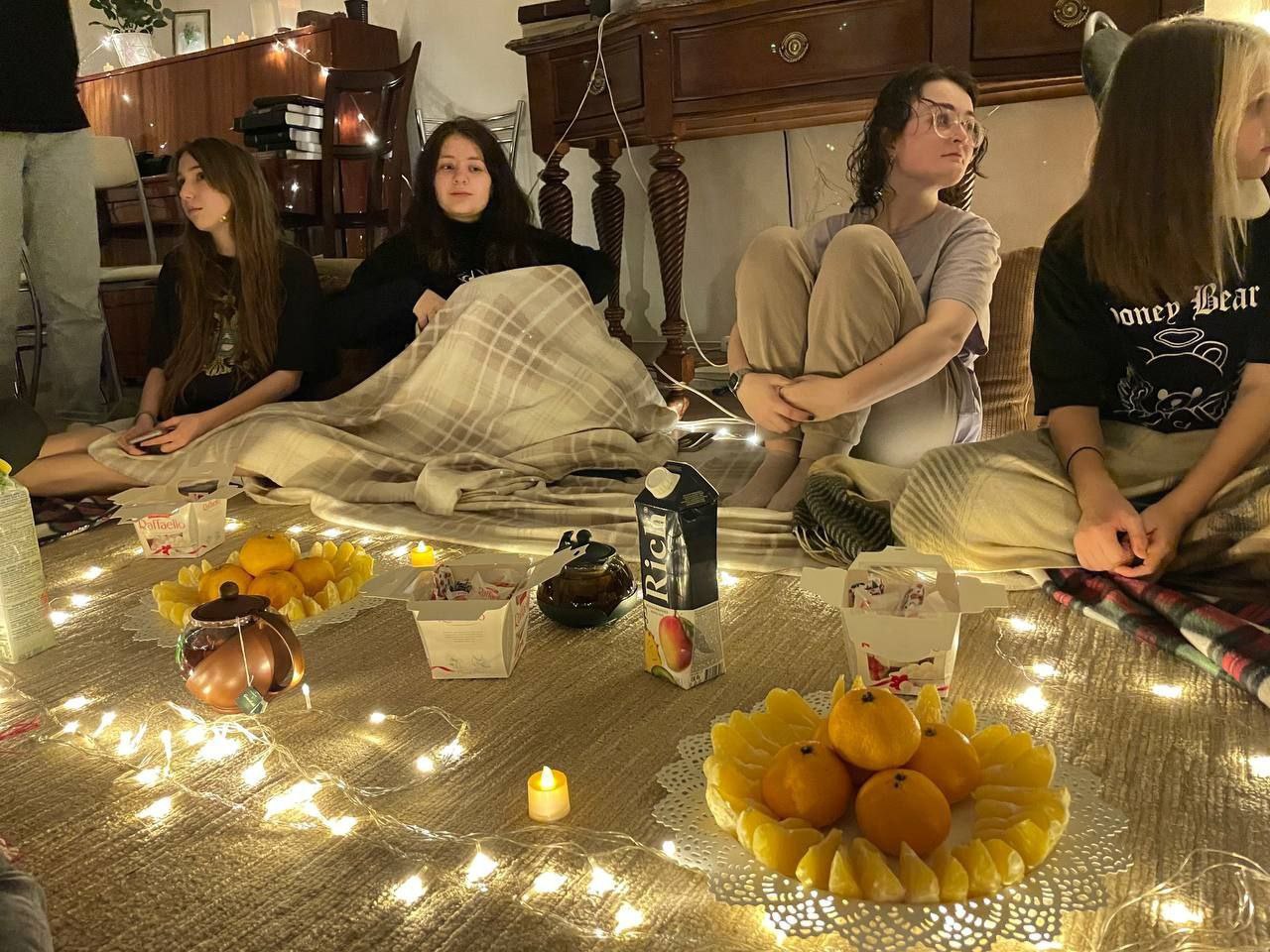 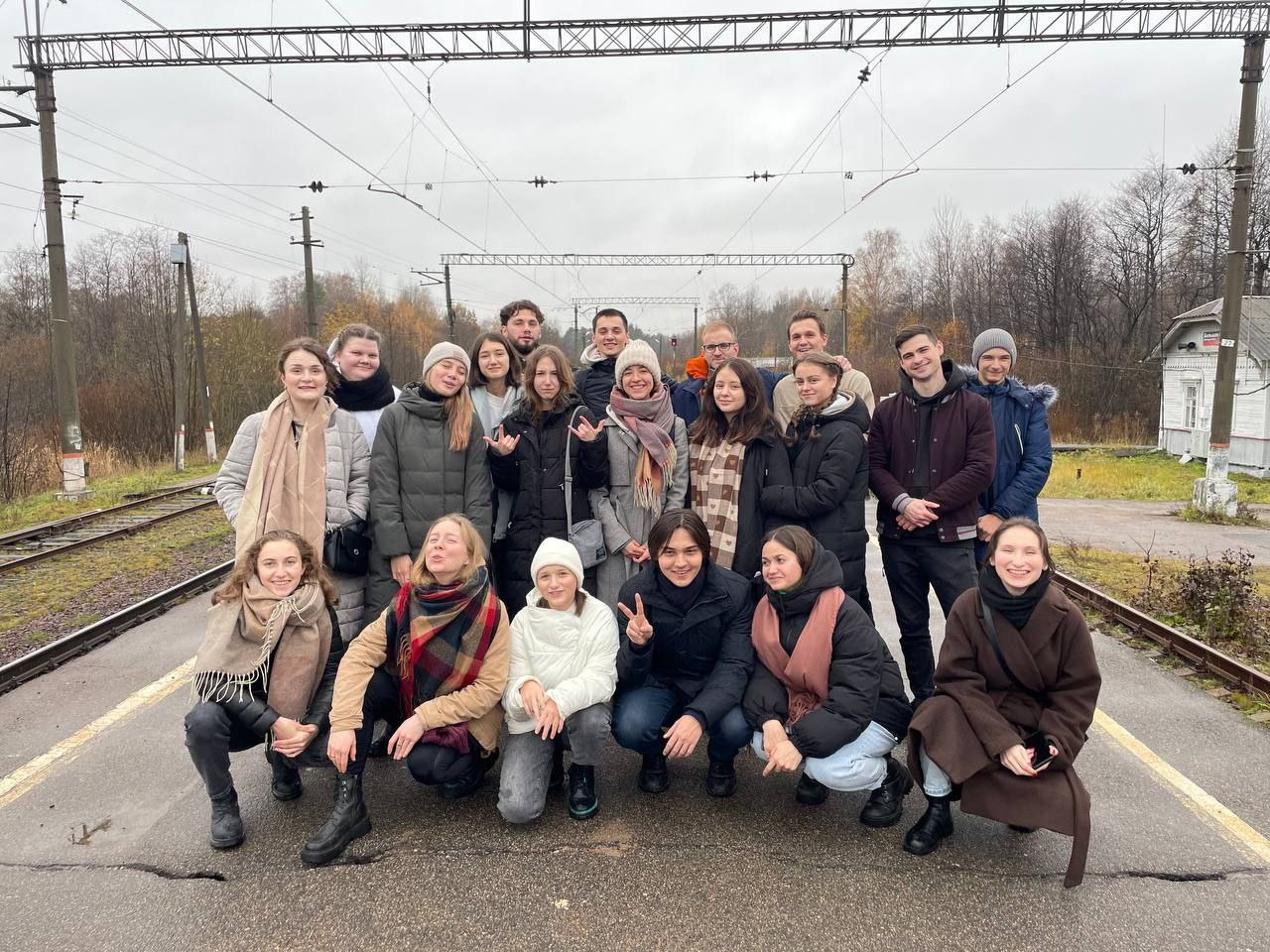 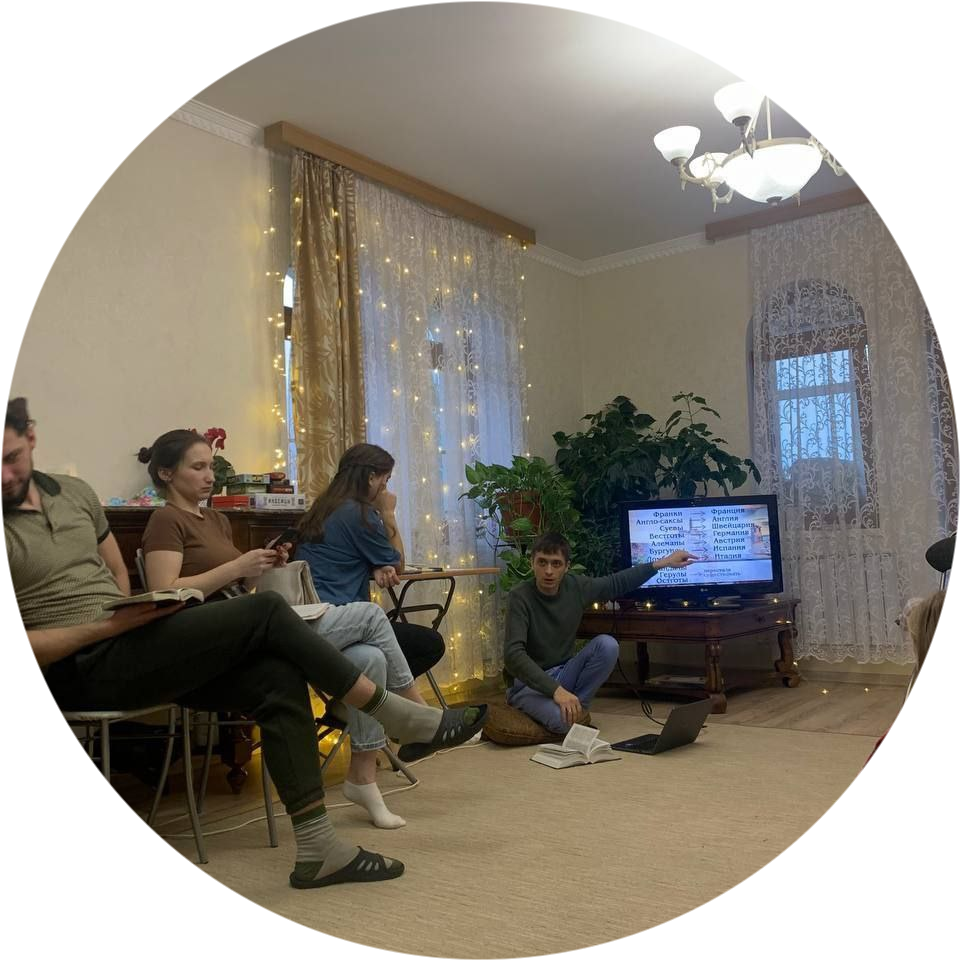 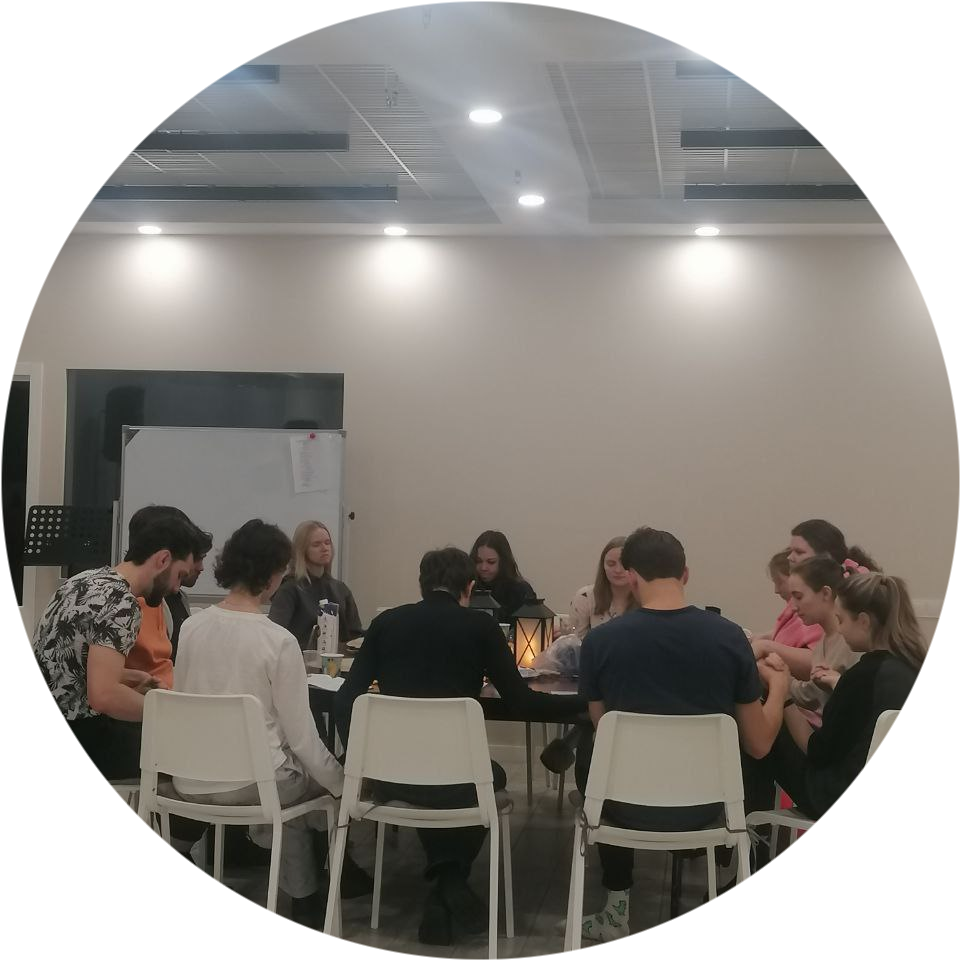 [Speaker Notes: Это вторая ночевка с нерелигиозными Библия это База]
5. Осмысленное духовное наставничество
Продолжать сопровождать нового человека в изучении Библии, постоянном общении.
Многие молодые люди сегодня не «решили» верить. В общине они «открывают» для себя что такое вера, и только потом они решительно заявляют о намерении следовать за Иисусом.
35
Молодые люди смотрят на своих сверстников как на духовный компас. Они склонны формировать свое представление о морали на основании того, что кажется справедливым и приемлемым для их друзей. 

Давид Каннаман, «Вы потерями меня!»
36
В модернизме личный поиск завершался вхождением в общину. В постмодернизме духовный опыт формируется в общине и становится личным.
37
[Speaker Notes: Принадлежность общине вежнее, принадлежность вере.]
Культура личности

Преданность группе действительна только в том случае, если человек может реализовать своё Я  в этой группе.
38
Религия, которая навязывалась авторитетом, сегодня «продается» на рынке. 

Человек потребляет. 
Религия должна быть «продана» клиентам.
39
1
Покажи и расскажи
40
Когда вы преподаете Библию помните: 

Факты – Чувства 
Чувства важнее фактов 

Не церковные люди хотят понять, как работает христианство. 
Они желают стать частью сообщества.
41
[Speaker Notes: Моя история -]
Исследования, New York Times
Если ты хорошо относишься к себе, то ты открыт для новой информации.
Что это означает для проповедующих Евангелие?
42
[Speaker Notes: То есть если помоь молодежи повысить самооценку, то они будут больше расположены слышать Евангелие.]
Важно помнить….
Нельзя проповедовать Евангелие и раскрывать факты в разрыве с вестью о том, что Христос возлюбил каждого человека. 

Понимание и обретение собственной ценности открывает сердце для принятия истины.
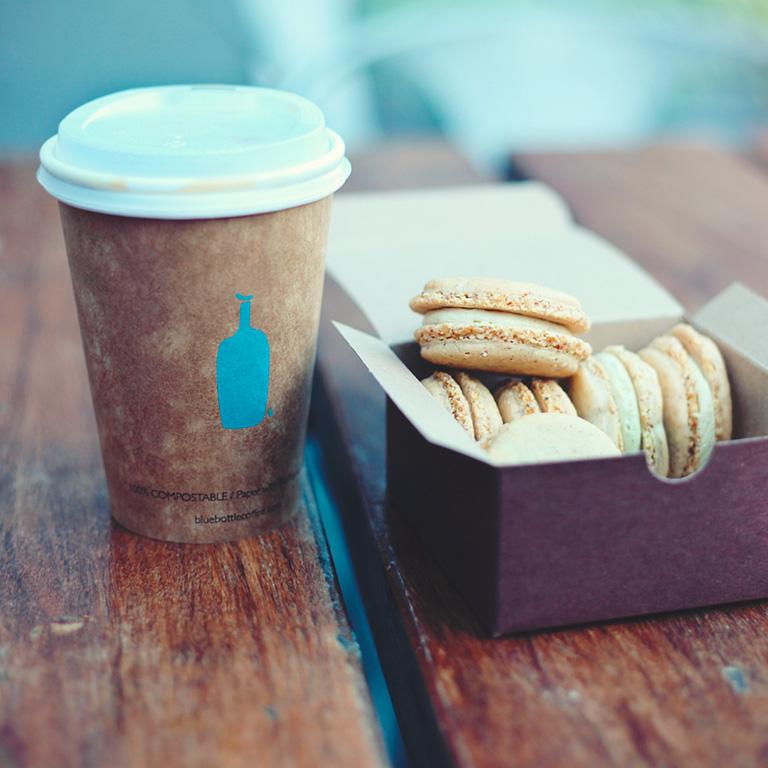 43
Раньше люди посещали церковь чтобы получить ответы на жизненные вопросы. Сегодня людям не нужны ответы.
44
От инсайта
к
Идее
45
[Speaker Notes: ТО что человек почувствовал подталкивает его к действию.]
ИДИ и ДЕЛАЙ

Найди  
Определи 
Восполни проблему 
Построй отношения 
Пригласи изучать Библию
46
[Speaker Notes: Проводите время больше вне церкви, нежели с членами церкви. 

Тогда мы сможем увидеть их нужды, помочь и привести в церковь. 

Уайт: Служители церкви должны нести истину тем, кто ее не знает. 

Опыт. Молодой человек в парке. 

Выход в общество церкви]
Критерии успеха
Искренность и открытость
Качество
Постоянство
47
[Speaker Notes: Делайте лучшее. Креативно.]
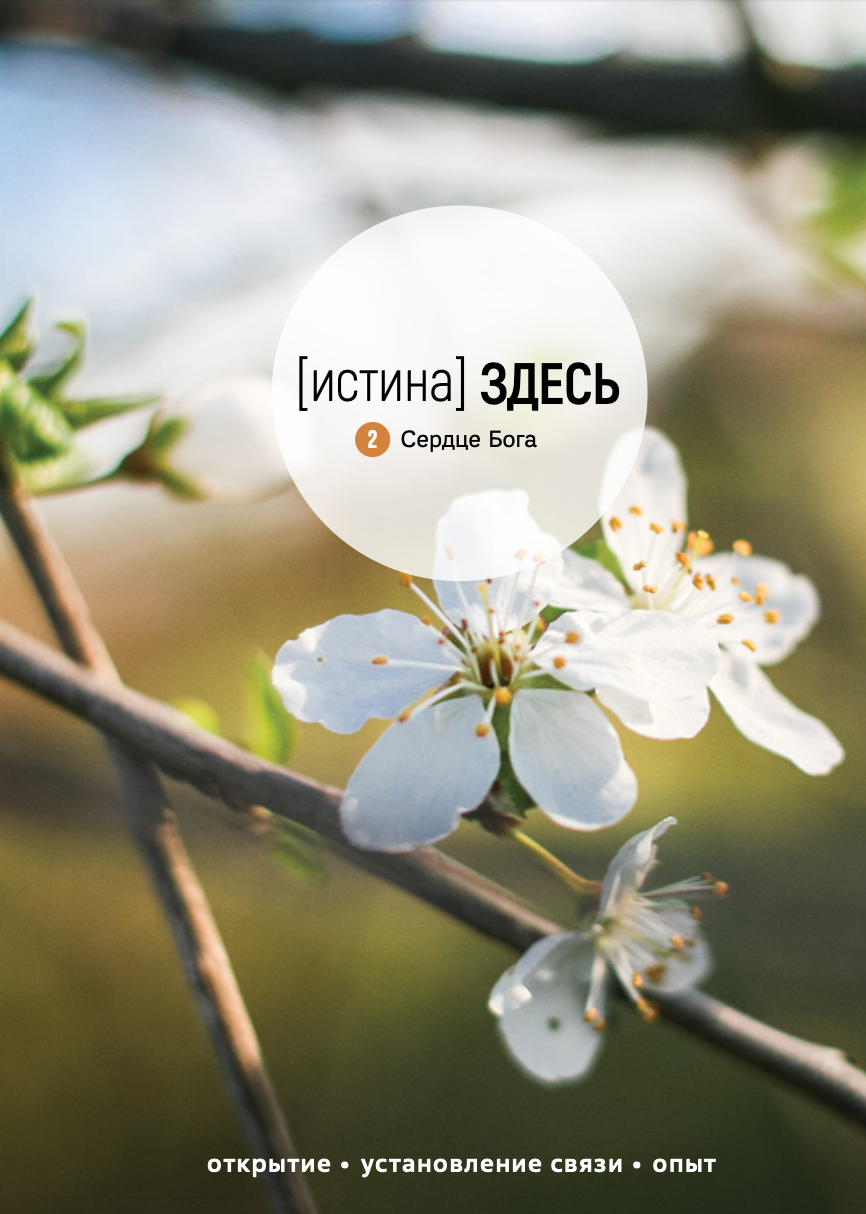 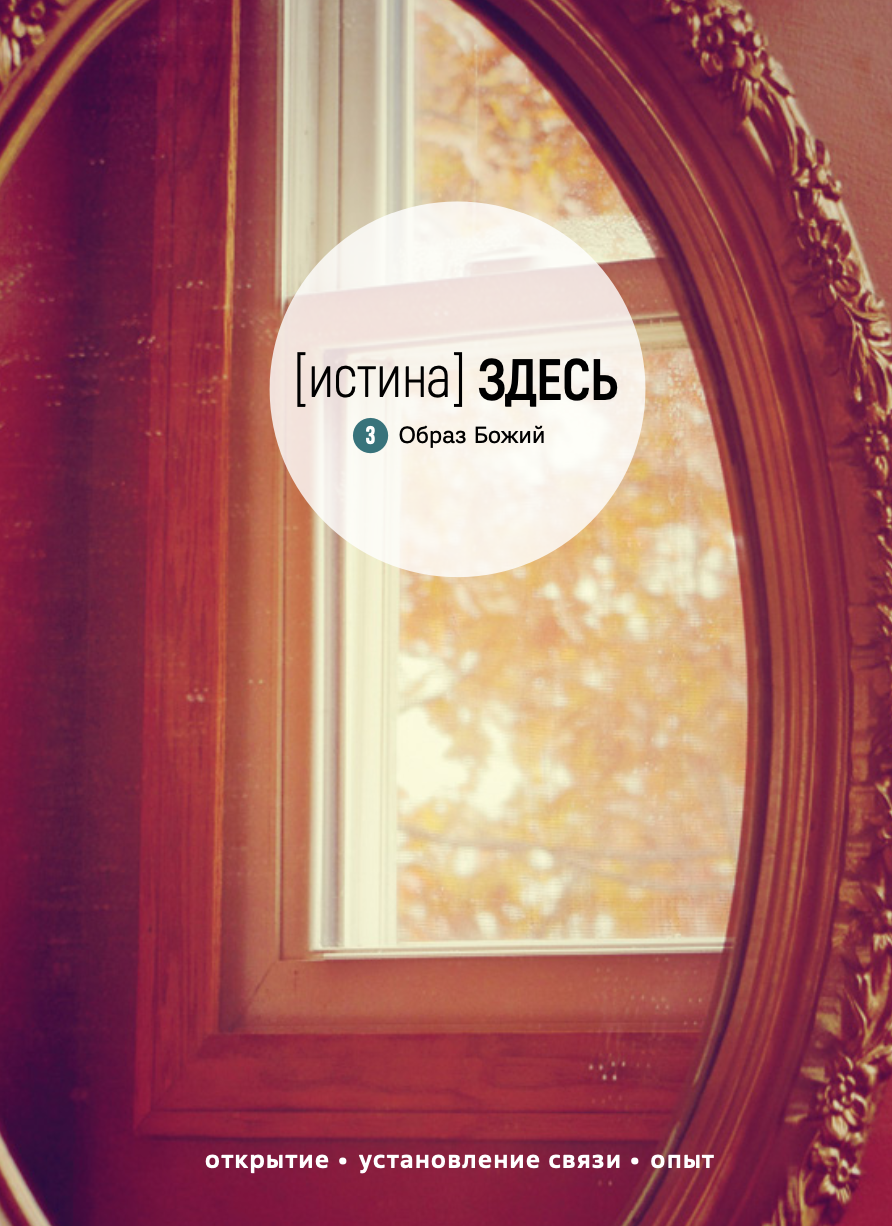 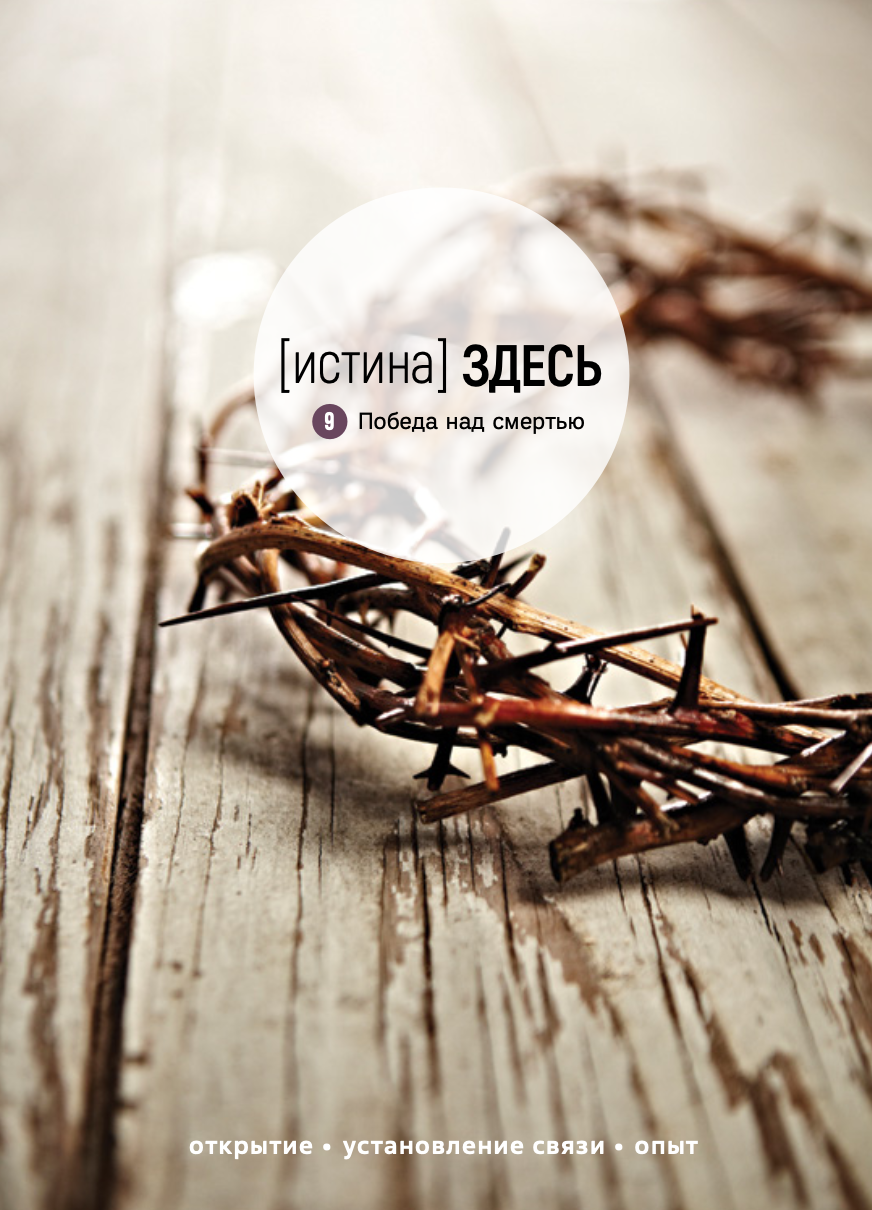 [Speaker Notes: Особенность этих уроков, что их текст составлен для постмодерниста. 

Есть много положительных отзывов.]
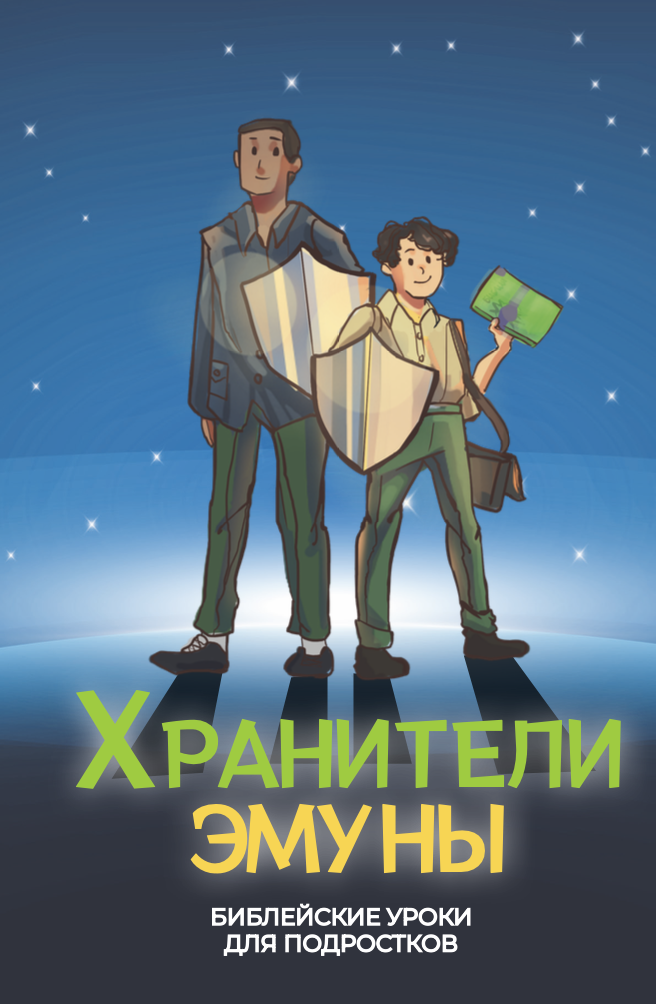 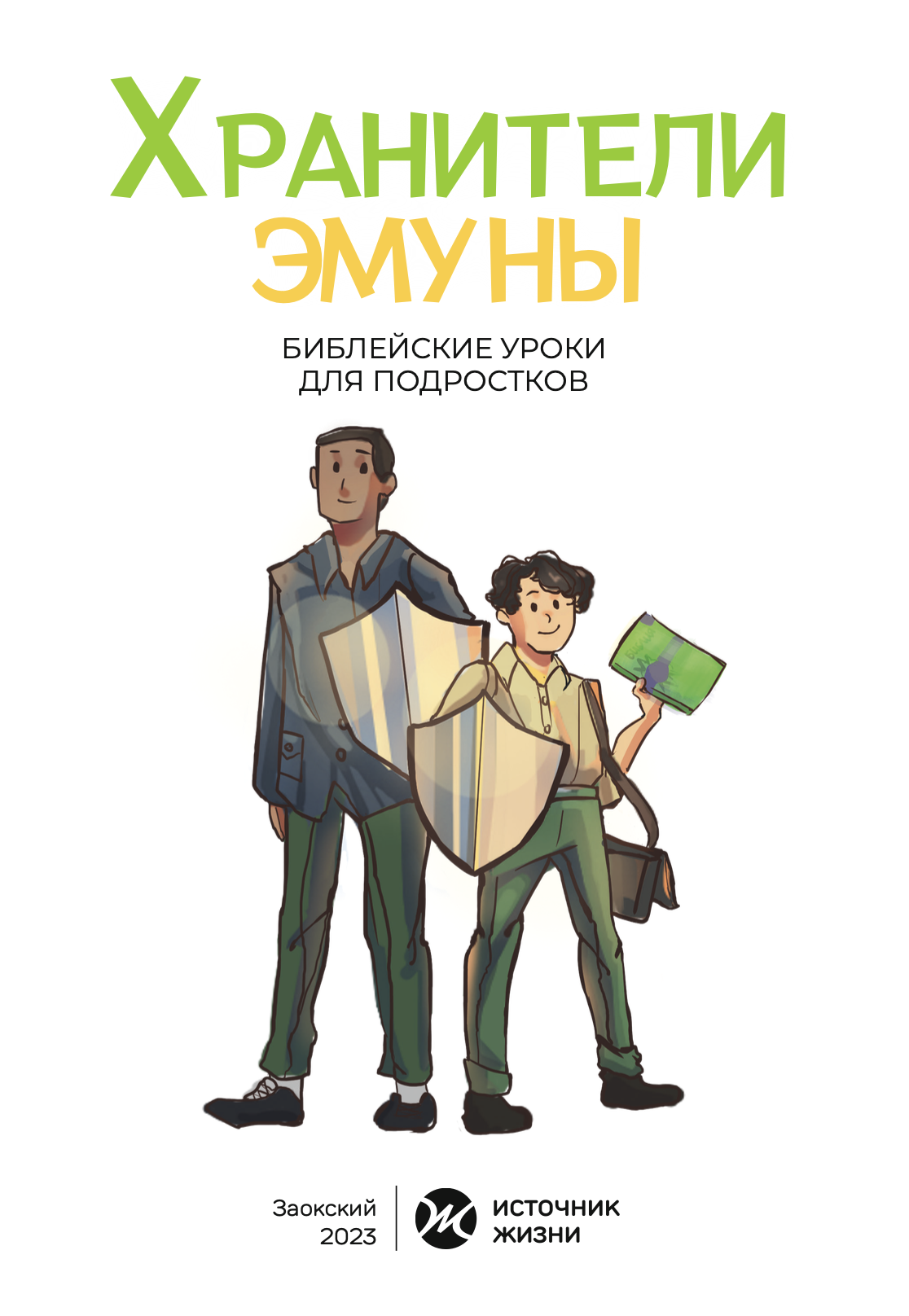 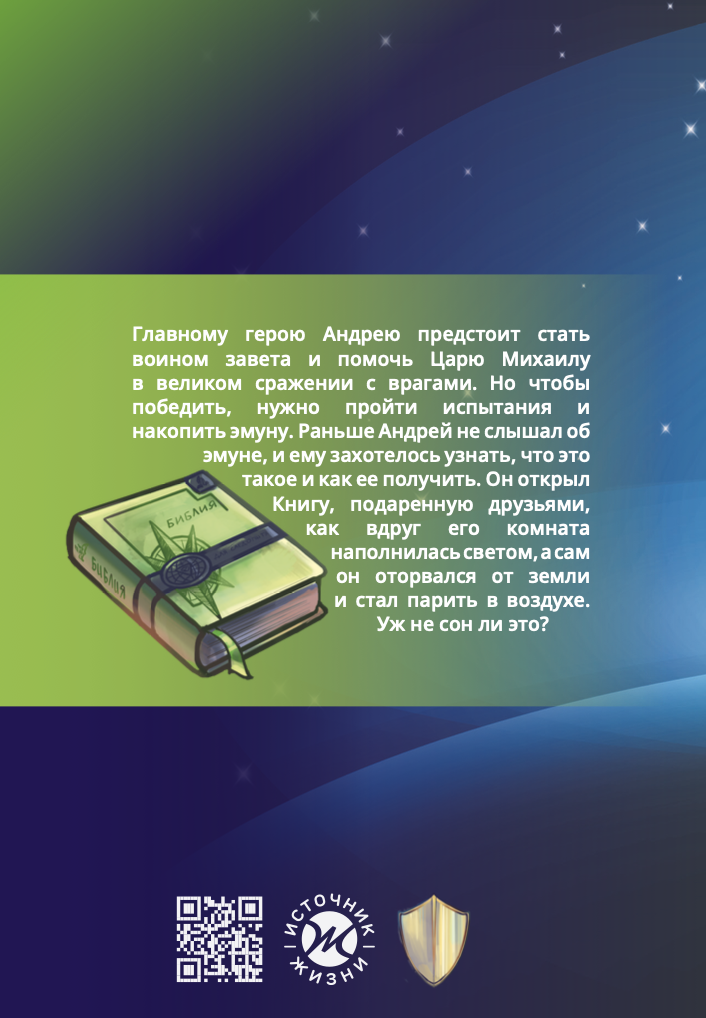 Поиск учеников – как это делают другие!
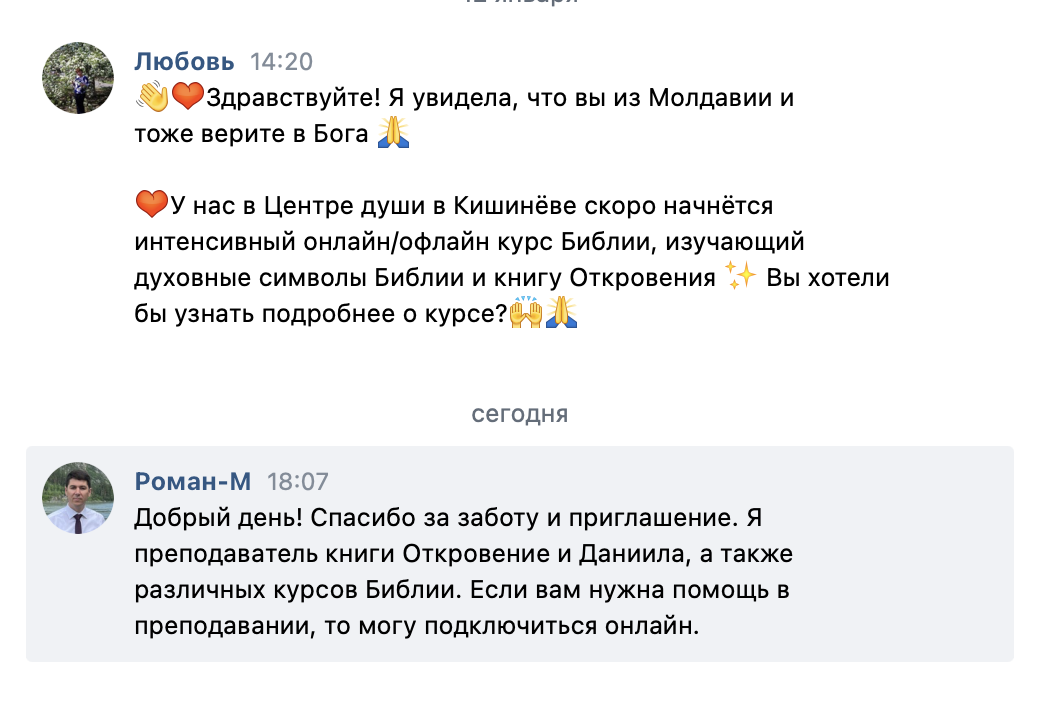